JPSS-1 vs S-NPP VIIRS SDR LUT Comparison:VIIRS-SDR-DELTA-C-LUT


   Zhuo (Julie) Wang1,2, Changyong Cao3, and Slawomir Blonski1,2

                           1CICS/ESSIC, University of Maryland, College Park
                           2NOAA/NESDIS/STAR Affiliate
                           3 NOAA/NESDIS/STAR
 
                                                  October 6, 2015
1
VIIRS-SDR-DELTA-C-LUT
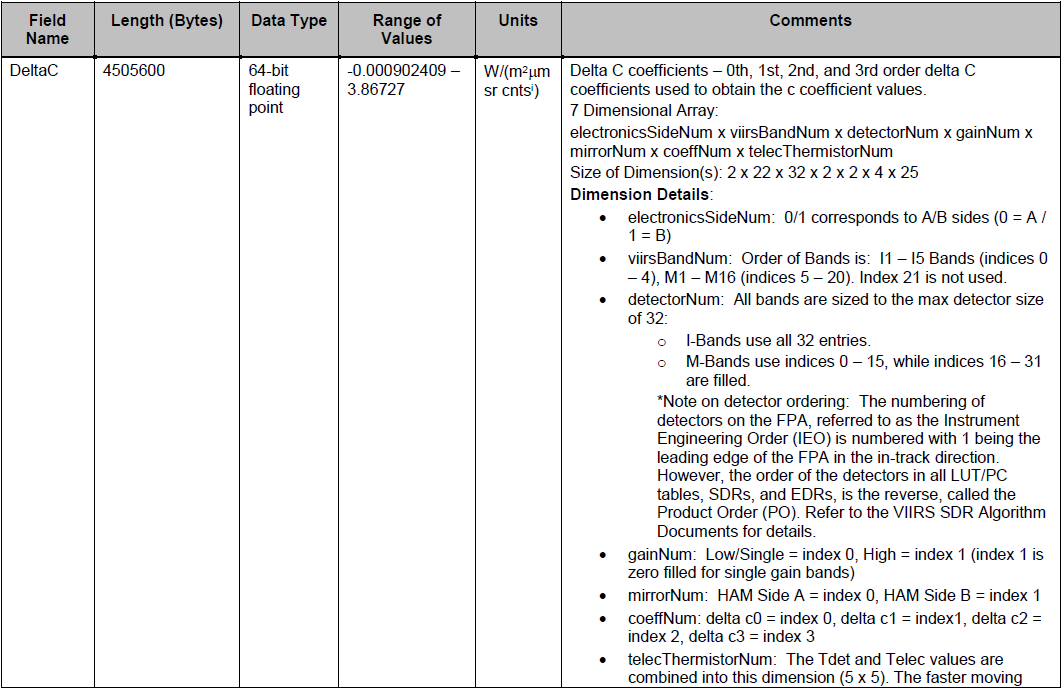 2
2
2
VIIRS-SDR-DELTA-C-LUT
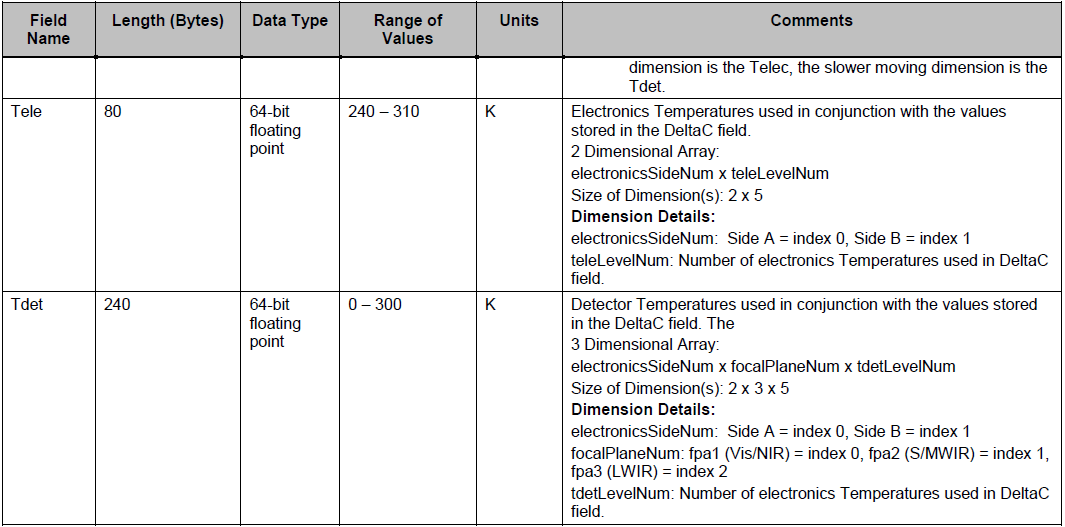 Tdet and Telec values are combined into the dimension (5×5) 
The fast moving dimension is the Telec, the slower moving dimension is the Tdet.
3
3
3
3
VIIRS-SDR-DELTA-C-LUT
Names of the compared LUT files:

S-NPP: 
55142d4b-5aee5-9d9b6c03-b3a25f23.VIIRS-SDR-DELTA-C-LUT_J01_20140401000000Z_20140401000000Z_ee00000000000000Z_PS-1-0-CCR-14-1698-JPSS-DPA-003-PE-_adv-_ops_all-_all.bin

JPSS-1:
VIIRS-SDR-DELTA-C-LUT_j01_20150724000000Z_20150724000000Z_ee00000000000000Z_PS-v1-BE-PE-_all-_dev_all-_all.bin
4
4
4
Coefficients vs. Detector in I4 and I5 
for SNPP and J1 (Central Point of 5×5 array)
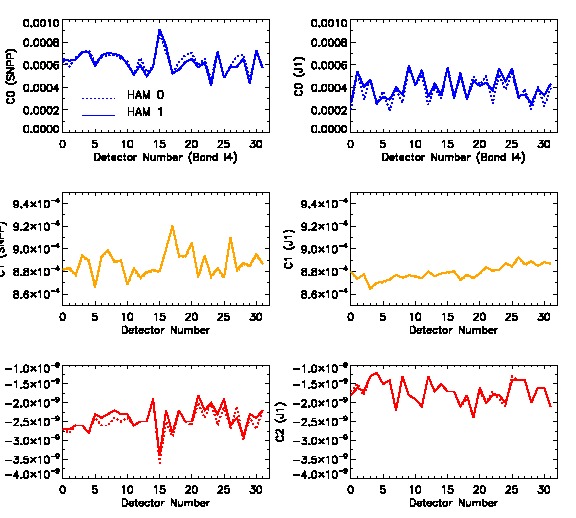 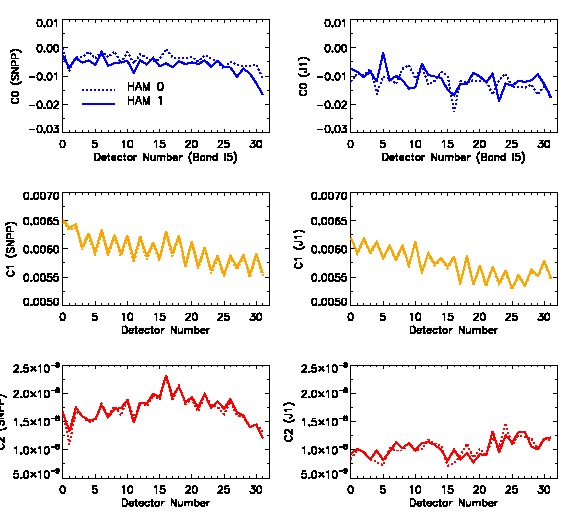 HAM side A has slightly larger variation than side B, and overall they are very close.
  C0 is larger than C1, and C2 for I4 and I5 bands.
  J1 has more obvious odd/even detector pattern than SNPP for C0.
  C1 in I5 has obvious odd/even pattern.
    The variation of C1 in J1 is smaller than in SNPP for I4.
5
Coefficients vs. Detector in M12 and M14 
for SNPP and J1
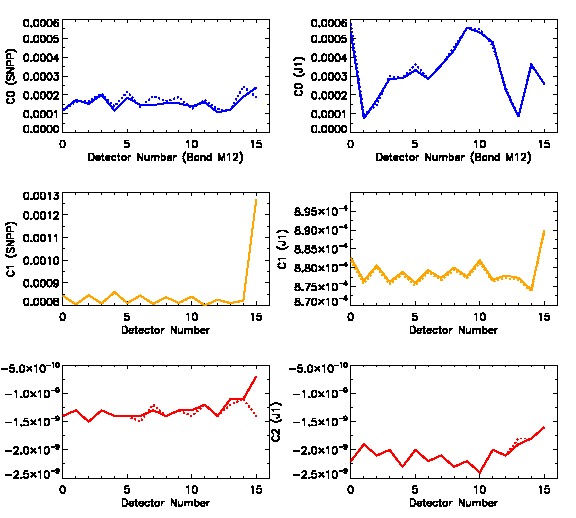 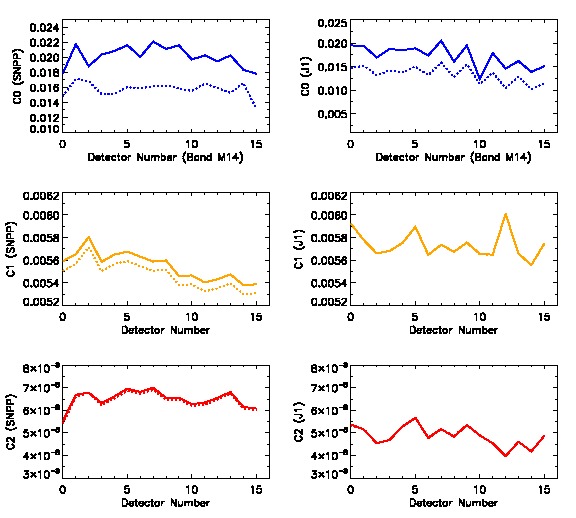 C0 is smaller than C1 in M12, but larger than C0 in M14.
 C1 shows large difference for two HAM sides in M14.
  J1 has larger variation in C0 and C1 than SNPP for both bands.
6
Coefficients vs. Detector in M13 
High Gain and Low Gain for SNPP and J1
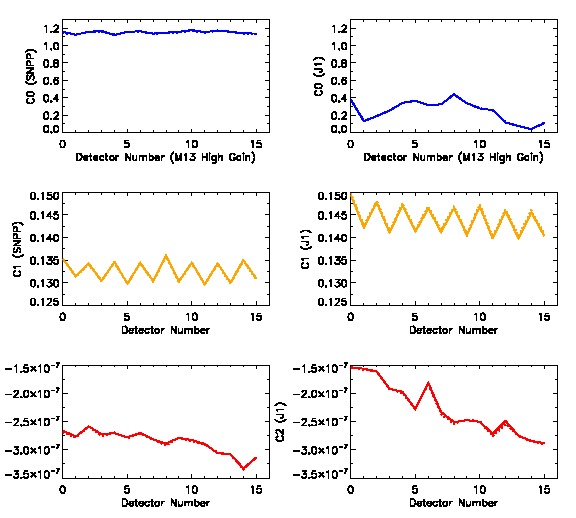 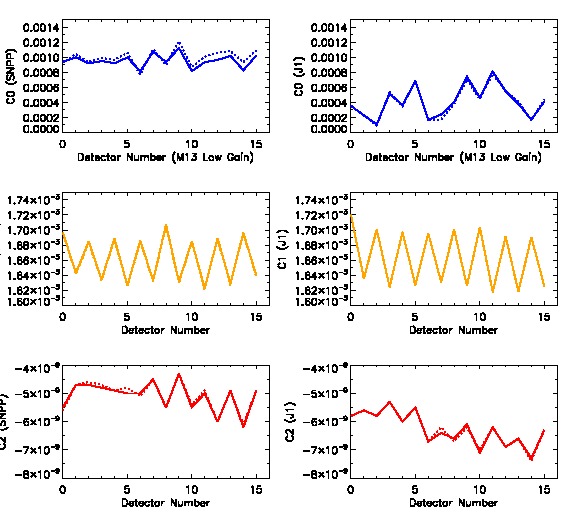 C0 is larger than C1 and C2 in M13. 
   J1 has smaller C0 than SNPP for both high gain and low gain in M13.
  C1 show apparent odd/even pattern.
7
Coefficients vs. Detector in M15 and M16
for SNPP and J1
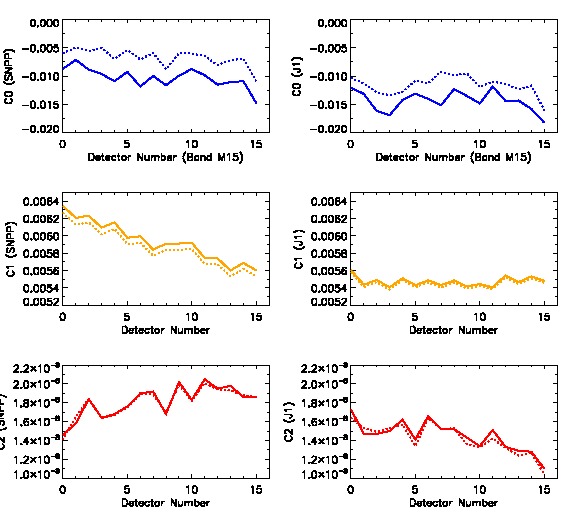 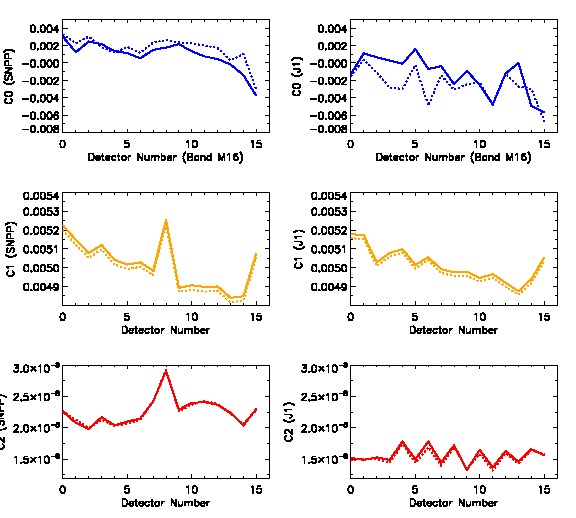 C1 shows obvious difference for two HAM sides in M15 and M16.
 In M15, J1 has smaller coefficients than SNPP.
8
Tdet and Telec for SNPP and J1
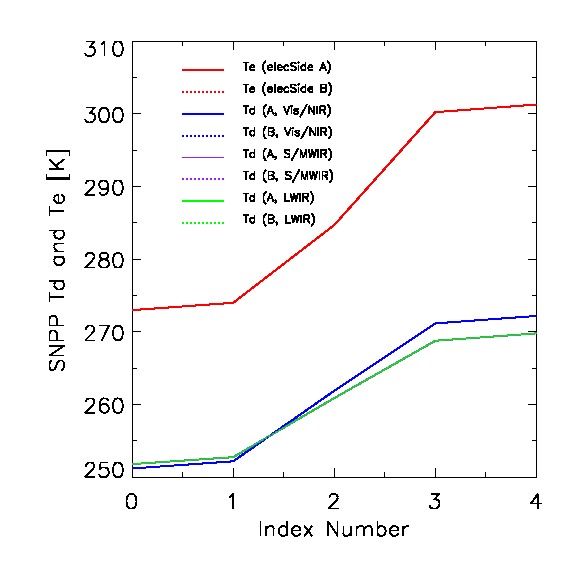 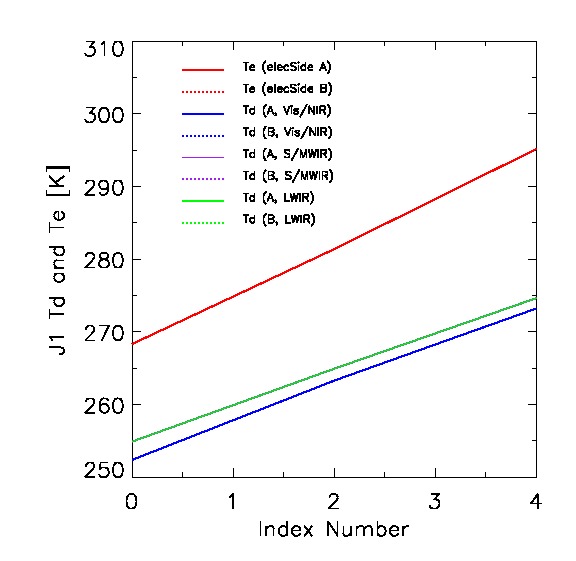 Tdet values for focal plane (S/MWIP) and (LWIR) are same. There is no difference 
   between electronic side A and B.
  For SNPP, Tdet and Telec changes non-linearly. For J1, it uses the extrapolation and 
    temperature changes linearly.
9
C0 for 25 Thermistors in Band I4
(Detectors 1-16)
Detectors 1-8                                                            Detectors 9-16
  S-NPP                                    J1                                    S-NPP                                   J1
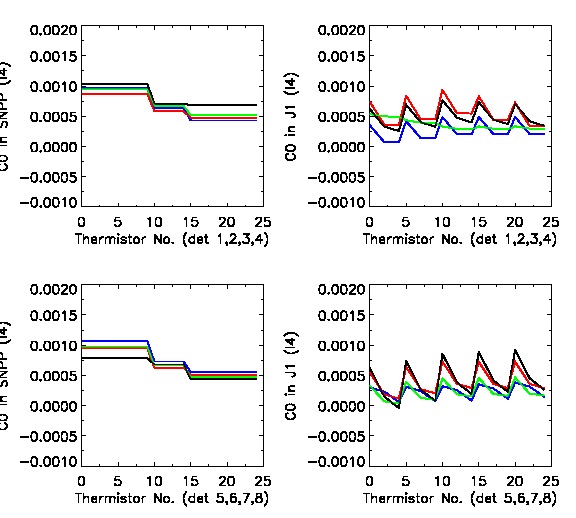 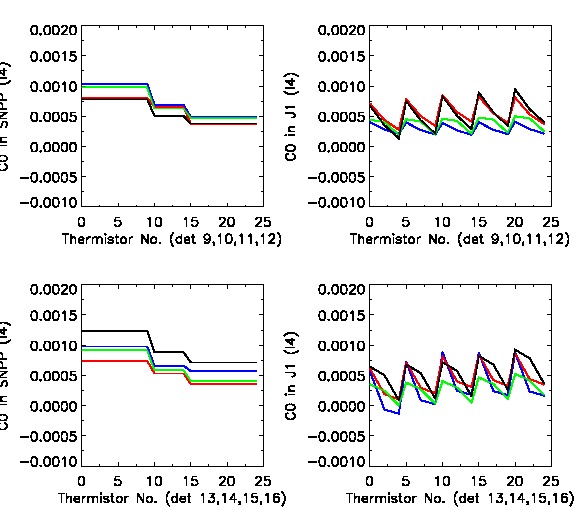 For 25 thermoistors, Telec is faster moving dimension, Tdet is slow moving dimension. 
 For SNPP, C0 depends on Tdet much more than on Telec.
 For J1, C0 depends on both Tdet and Tele, and it changes with Telec faster.
10
C0 for 25 Thermistors in Band I4
(Detectors 17-32)
Detectors 17-24                                                      Detectors 25-32
  S-NPP                                    J1                                    S-NPP                                   J1
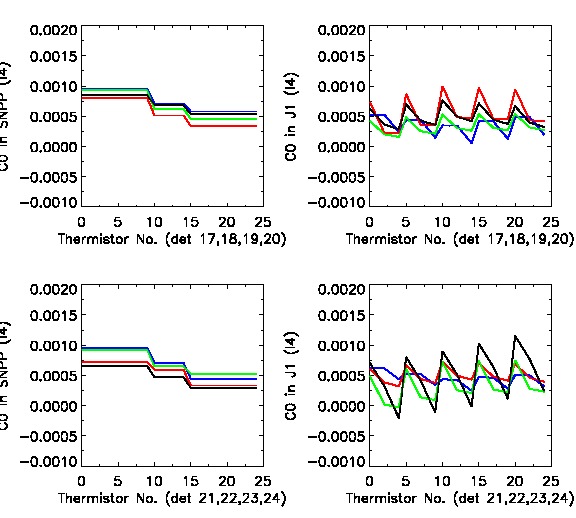 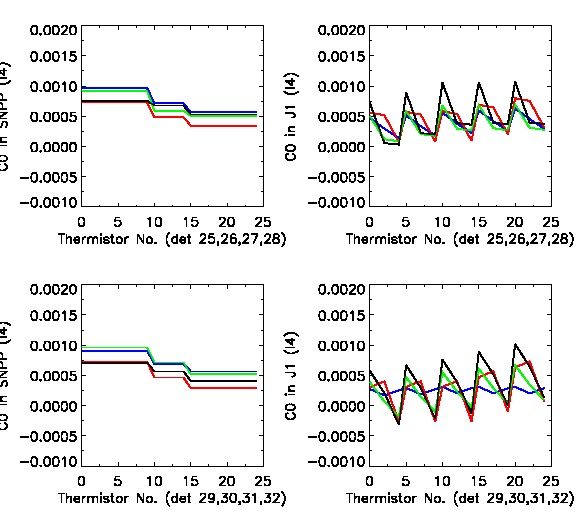 C0 changes for different detectors. Not linearly changed.
11
11
C1 and C2 in Band I4 for 8 Detectors
C1                                                                               C2

  S-NPP                                    J1                                    S-NPP                                   J1
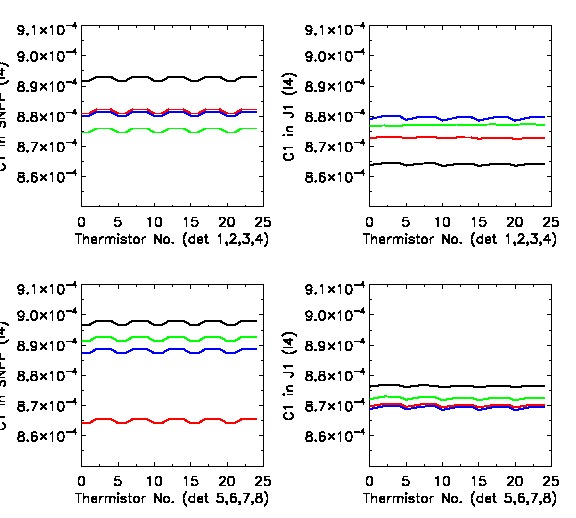 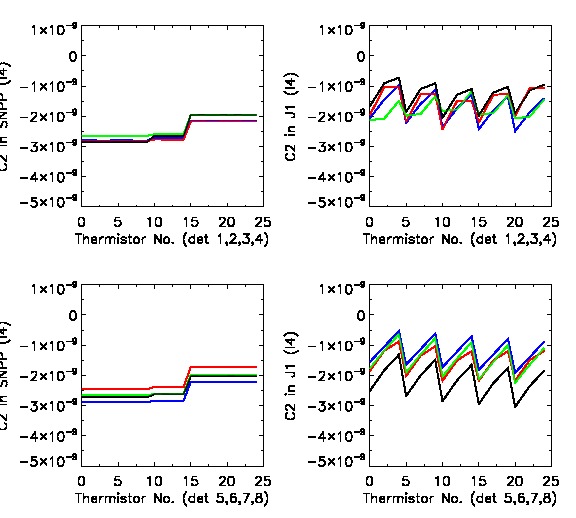 J1 and SNPP have similar pattern for C1.
 C2 in J1 depends on Telec much more than in SNPP.
12
12
12
Table 1. Max absolute difference in C0 (J1SNPP) 
for electronic side 0 and HAM A in 7 thermal bands (detectors 1-16).
13
Table 2. Max absolute difference in C0 between SNPP and J1 (J1SNPP) 
for electronic side 0 and HAM A in 7 thermal bands (detectors 71-32).
14
Backup Slides
15
C0 in Band M13 for 8 Detectors
Low Gain                                                                High Gain

  S-NPP                                    J1                                    S-NPP                                   J1
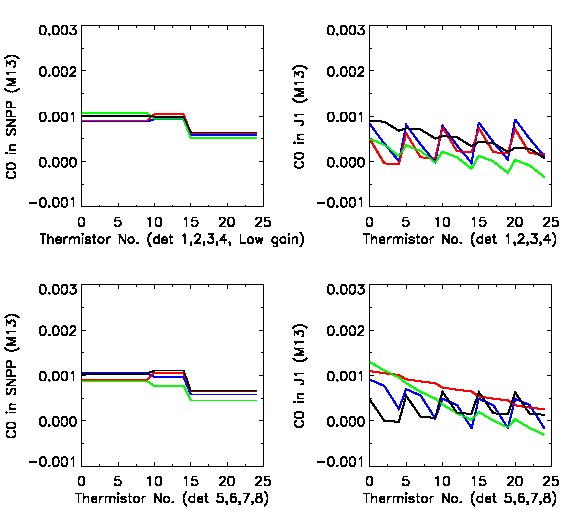 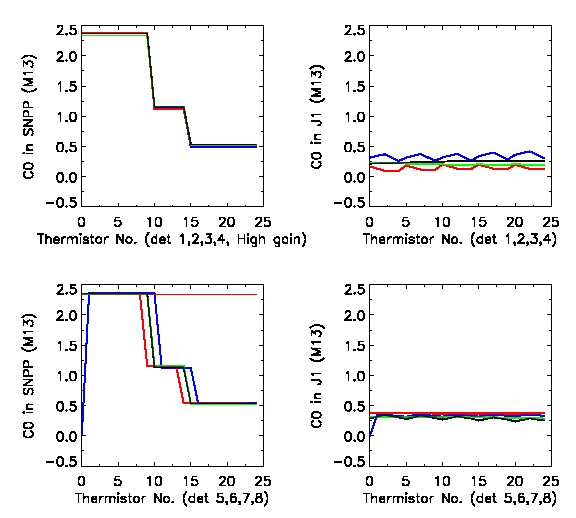 16
16
16
C0 in Band M14 and M15 for 8 Detectors
M14                                                                              M15

  S-NPP                                    J1                                    S-NPP                                   J1
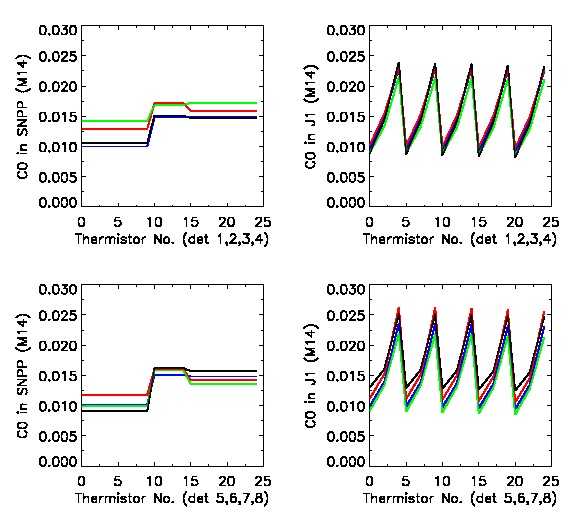 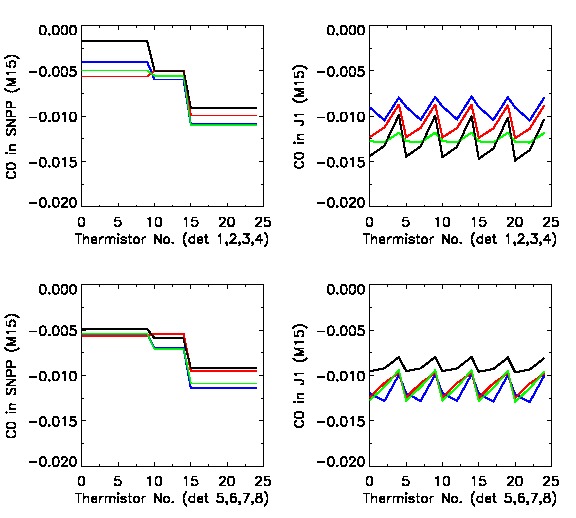 17
17
17
C0 in Band M16 for 8 Detectors
M16

  S-NPP                                    J1
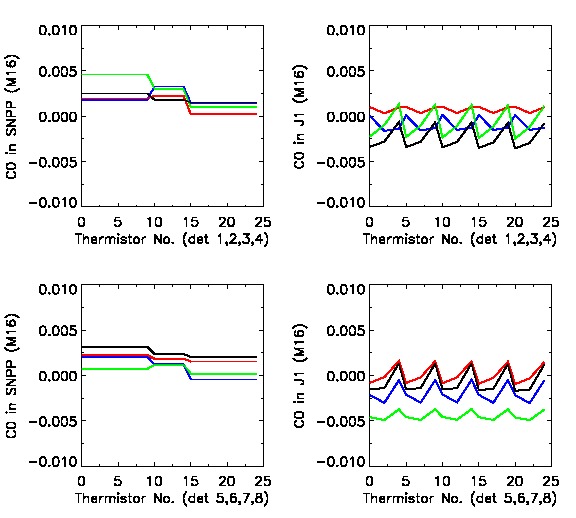 18
18
18
18
C1 in Band I4 and I5 for 8 Detectors
I4                                                                               I5

  S-NPP                                    J1                                    S-NPP                                   J1
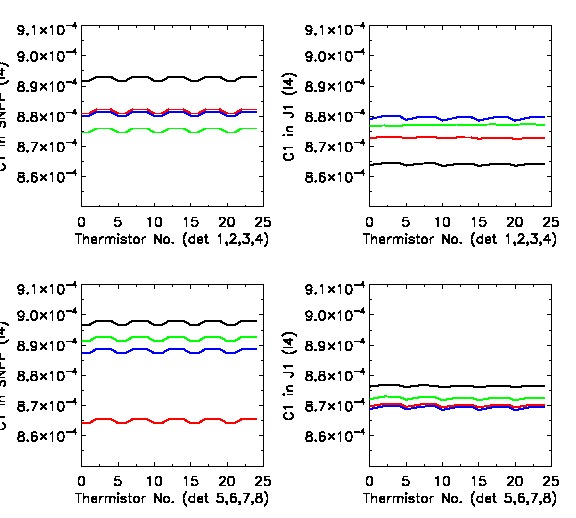 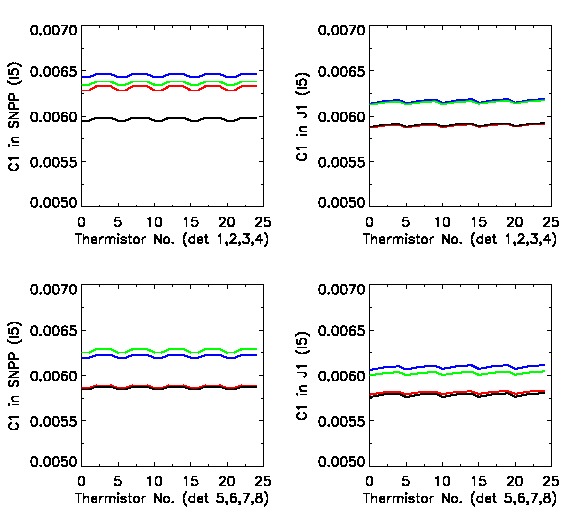 19
19
19
C1 in Band M12 and M14 for 8 Detectors
M12                                                                               M14

  S-NPP                                    J1                                    S-NPP                                   J1
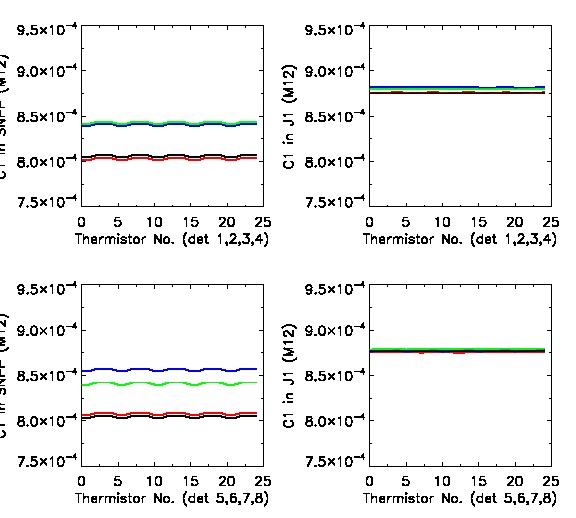 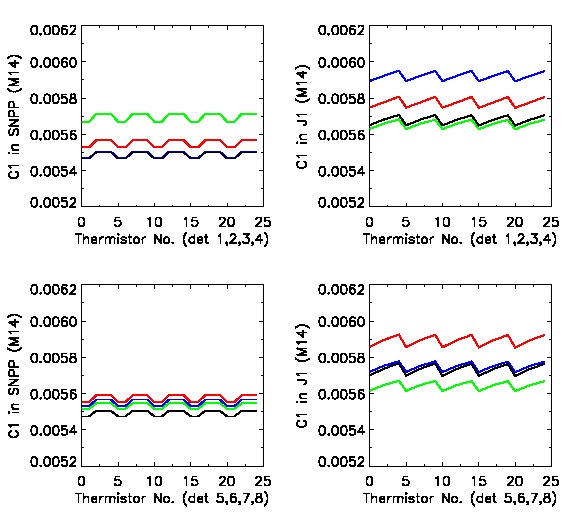 20
20
20
20
C1 in Band M13 for 8 Detectors
Low Gain                                                            High Gain                      

  S-NPP                                    J1                                    S-NPP                                   J1
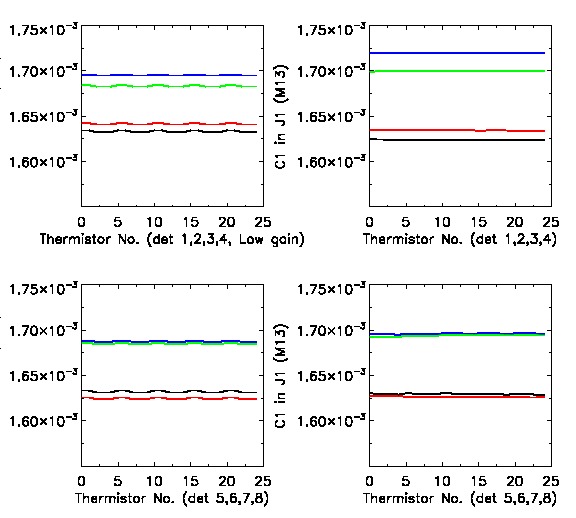 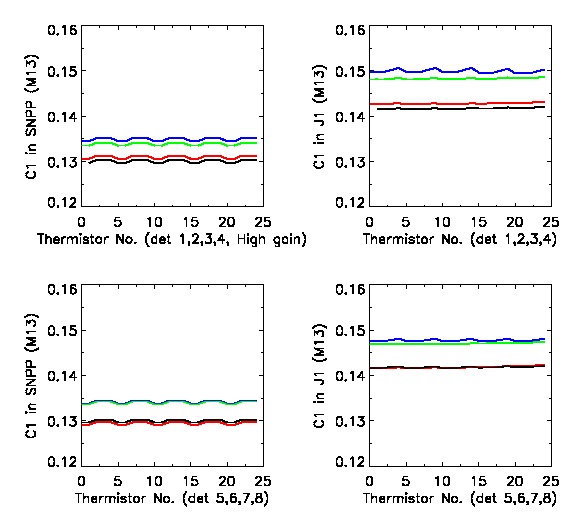 21
21
21
21
21
C1 in Band M15 and M16 for 8 Detectors
M15                                                                              M16

  S-NPP                                    J1                                    S-NPP                                   J1
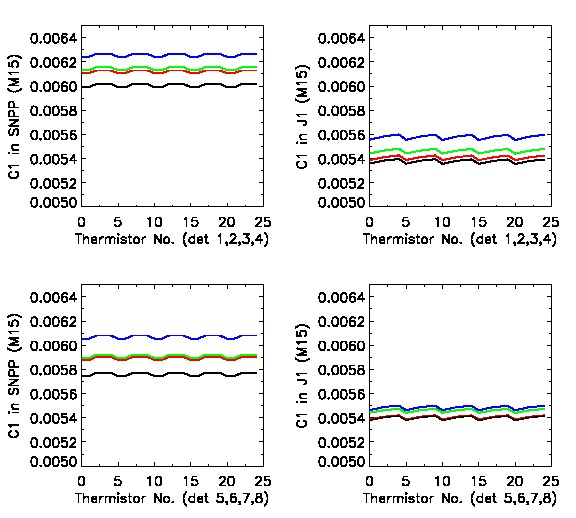 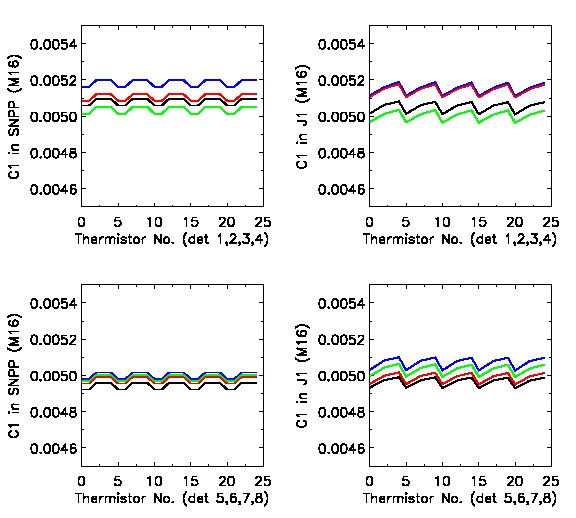 22
22
22
22
C2 in Band I4 and I5 for 8 Detectors
I4                                                                               I5

  S-NPP                                    J1                                    S-NPP                                   J1
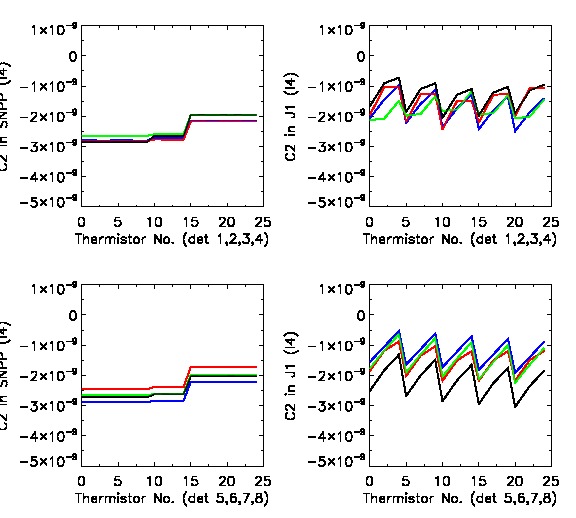 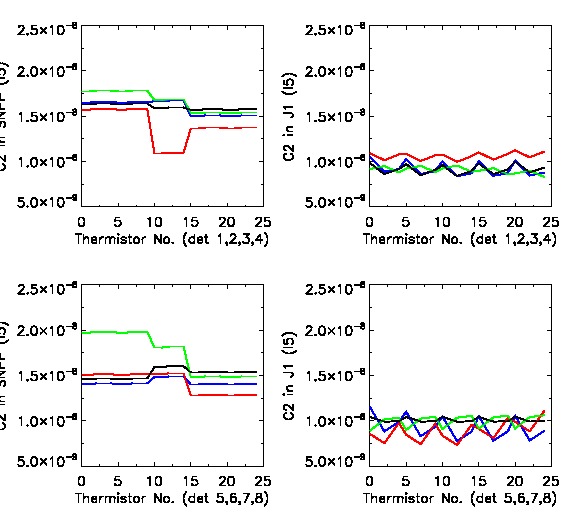 23
23
23
23
C2 in Band M12 and M14 for 8 Detectors
M12                                                                           M14

  S-NPP                                    J1                                    S-NPP                                   J1
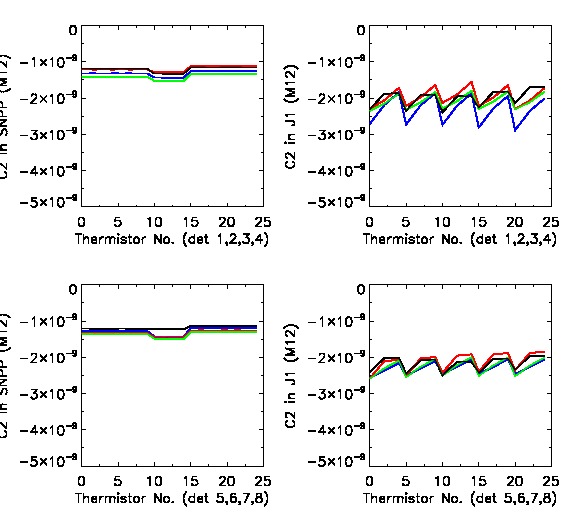 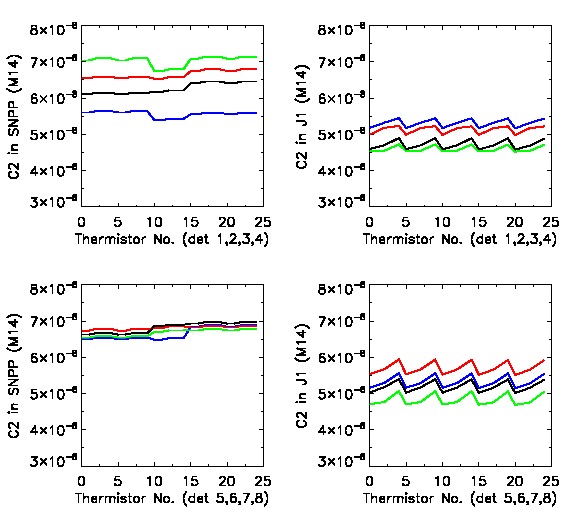 24
24
24
24
C2 in Band M13 for 8 Detectors
Low Gain                                                            High Gain                      

  S-NPP                                    J1                                    S-NPP                                   J1
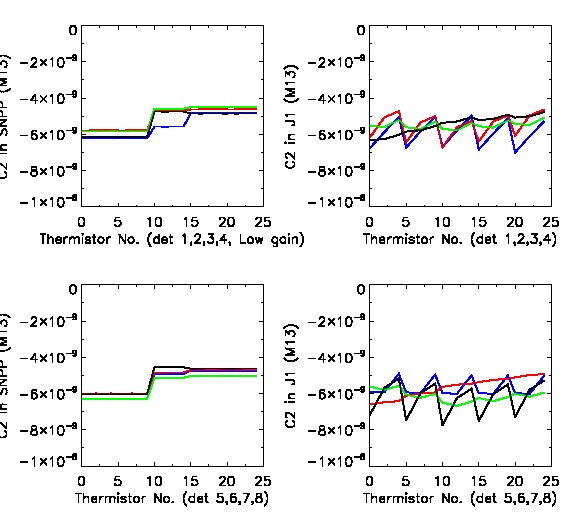 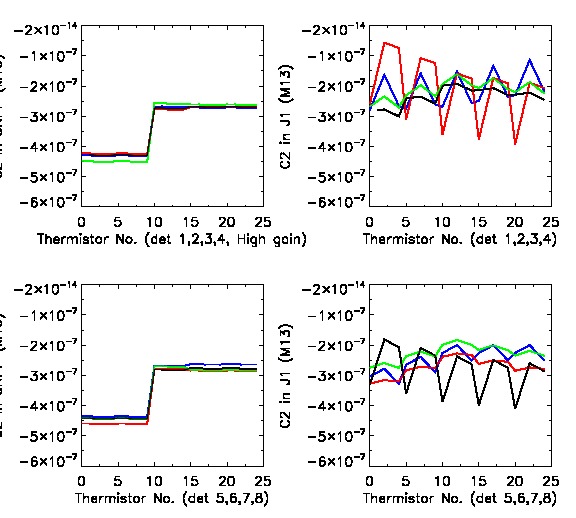 25
25
25
25
25
25
C2 in Band M15 and M16 for 8 Detectors
M15                                                                              M16

  S-NPP                                    J1                                    S-NPP                                   J1
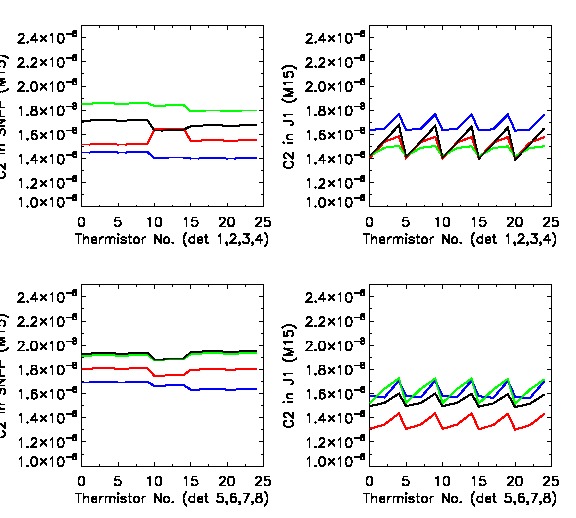 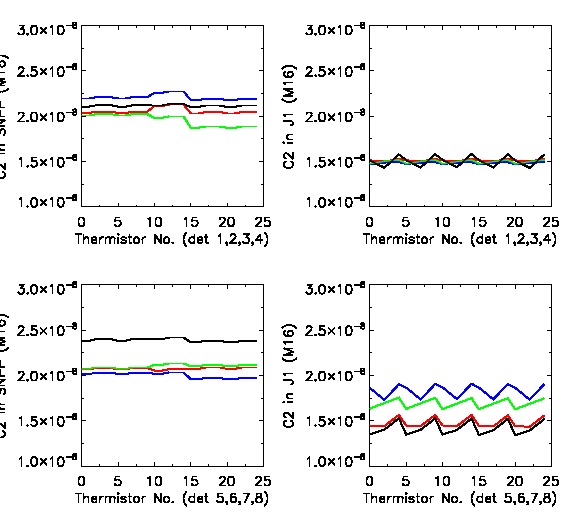 26
26
26
26
26
Table 3. Difference in Coefficient C0 between SNPP and J1 (J1SNPP) 
for electronic side 0 and HAM A in band I4, I5, and M13 (detectors 1-16)
27
Table 4. Difference in Coefficient C0 between SNPP and J1 (J1SNPP) 
for electronic side 0 and HAM A in band I4, I5, and M13 (detectors 17-32).
28
Table 5. Difference in Coefficient C0 between SNPP and J1 (J1SNPP) 
for electronic side 0 and HAM A in band M12, M14, M15 and M16.
29